BÀI THỂ DỤC - CHẠY NHANH
GV: Thầy Đặng Hùng Dũng
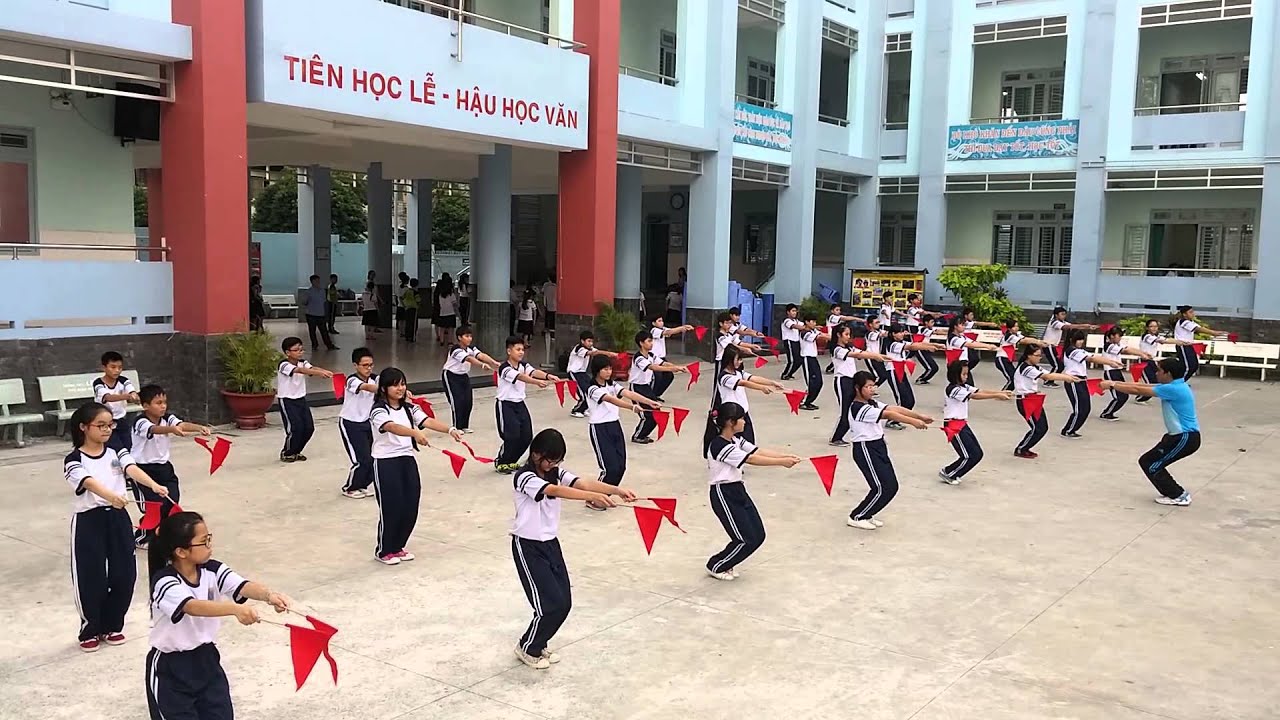 Mục tiêu bài học
1. Về phẩm chất:
Bài học góp phần bồi dưỡng tinh thần trách nhiệm, cụ thể đã khơi dậy ở HS:
- Tự giác, tích cực trong hoạt động tập thể.
- Luôn cố gắng vươn lên để đạt kết quả tốt trong học tập.
- Đoàn kết và giúp đỡ bạn trong học tập
2. Về năng lực:
Bài học góp phần hình thành, phát triển cho HS các năng lực sau đây:
2.1. Năng lực chung:
- Năng lực tự chủ và tự học: HS chủ động thực hiện việc sưu tầm tranh, ảnh phục vụ bài học.
2.2. Năng lực đặc thù:
- Nhận biết và thực hiện được tương đối thành thục các động tác của Bài TD.
- Nhận biết và thực hiện được tương đối thành thục các động tác của kỹ thuật chạy nhanh
- Biết quan sát tranh ảnh và điều khiển nhóm hoạt động.
- Biết hợp tác, giúp đỡ cùng bạn thực hiện các nhiệm vụ học tập.
- Tự tin đứng trước đám đông để thuyết trình, nêu ý kiến đánh giá.
- Vận dụng được trong các giờ học Thể dục và tự tập hàng ngày
Yêu cầu: Xoay tròn các khớp, thực hiện hết các biên độ động tác
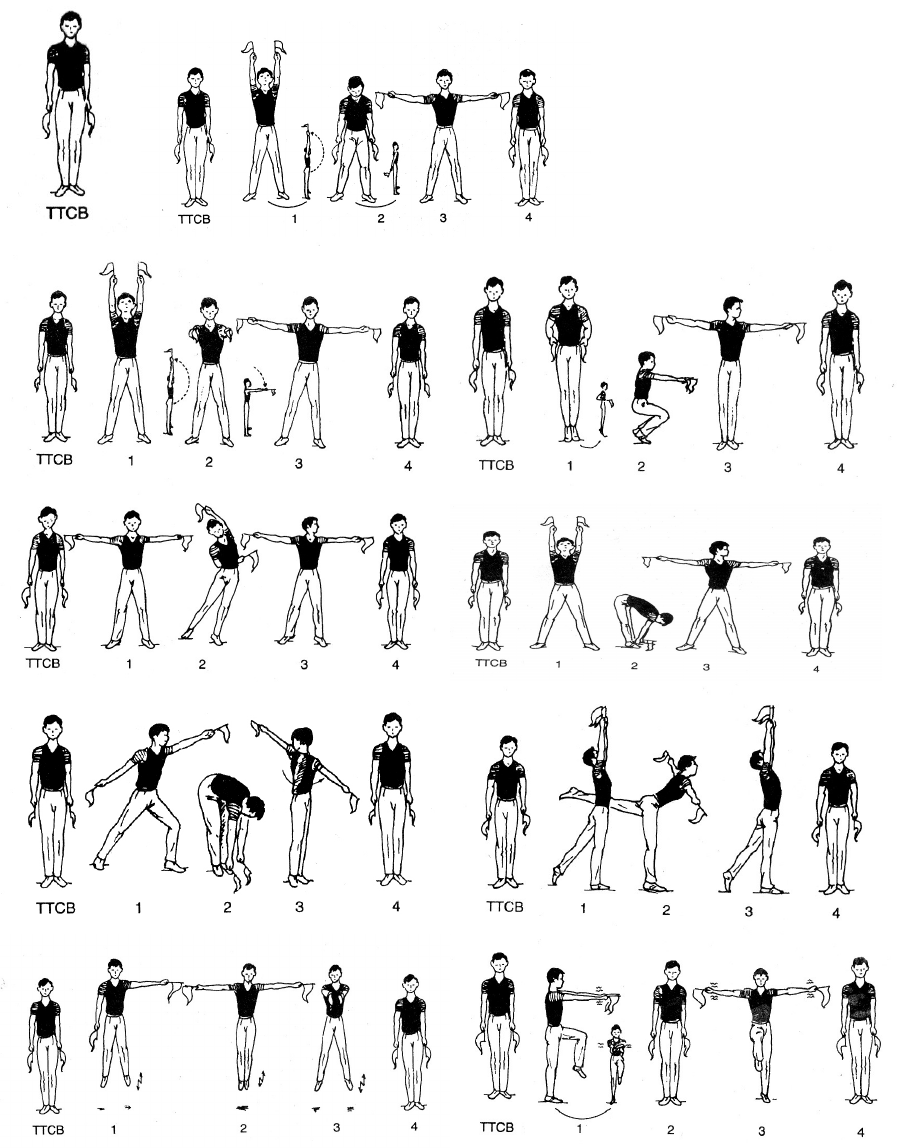 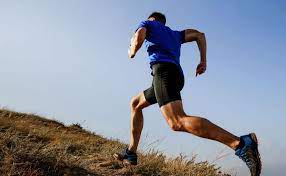 Luyện Tập
ĐỘNG TÁC VƯƠN THỞ
ĐỘNG TÁC TAY
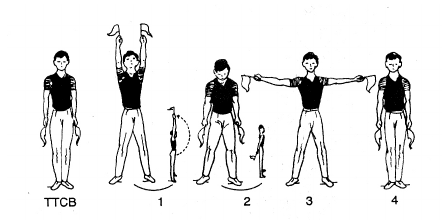 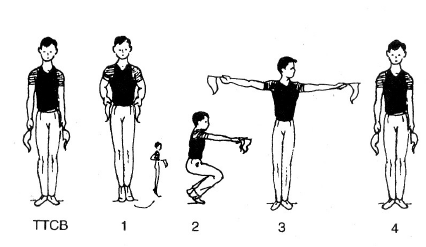 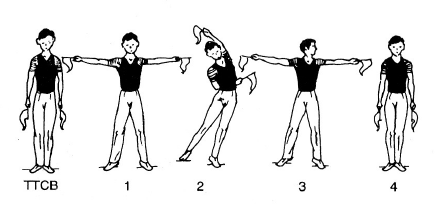 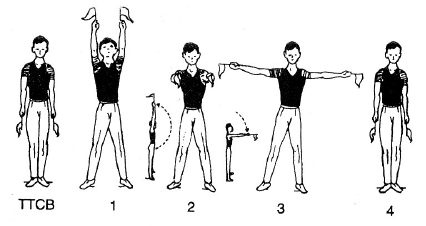 ĐỘNG TÁC LƯỜN
ĐỘNG TÁC CHÂN
ĐỘNG TÁC BỤNG
ĐỘNG TÁC PHỐI HỢP
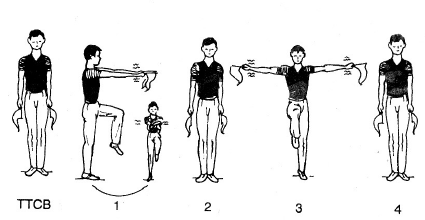 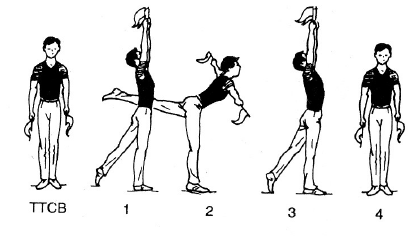 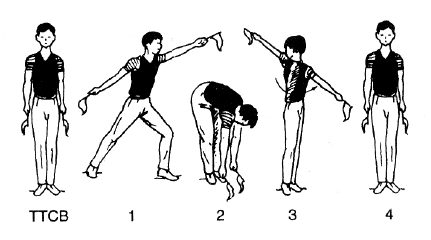 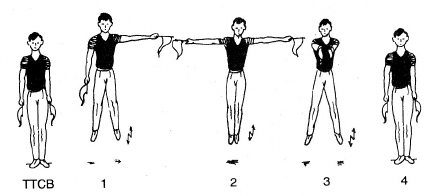 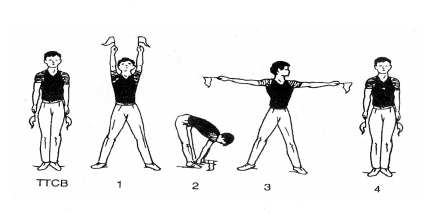 ĐỘNG TÁC ĐIỀU HÒA
ĐỘNG TÁC THẰNG BẰNG
ĐỘNG TÁC NHẢY
Dặn dò
Lên hệ thống LMS từ tuần 2 đến tuần 6 xem bài và ghi chép đầy đủ các lý thuyết yêu cầu ( có kiểm tra tâp lấy điểm)
Thực hành 9 động tác bài TD với cờ
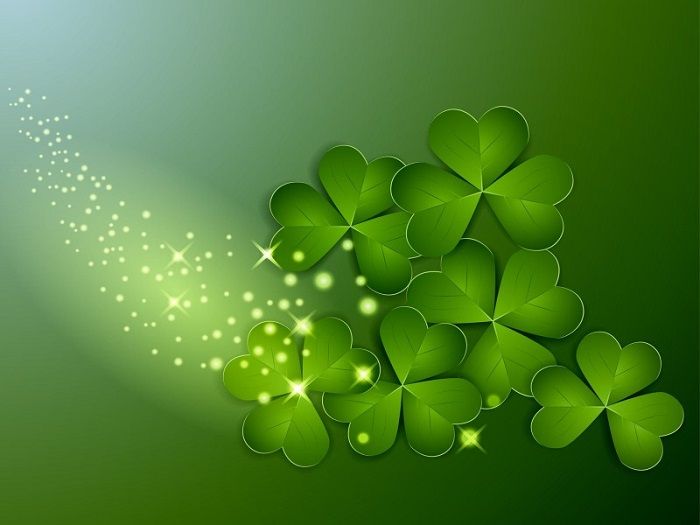